청년일자리도약장려금 고용24대민포털
2025.01
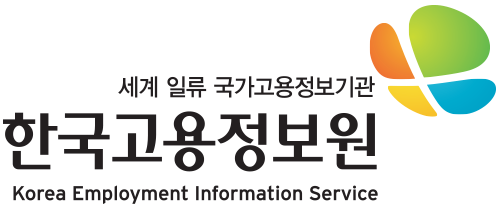 1
고용24 대민포털 홈페이지
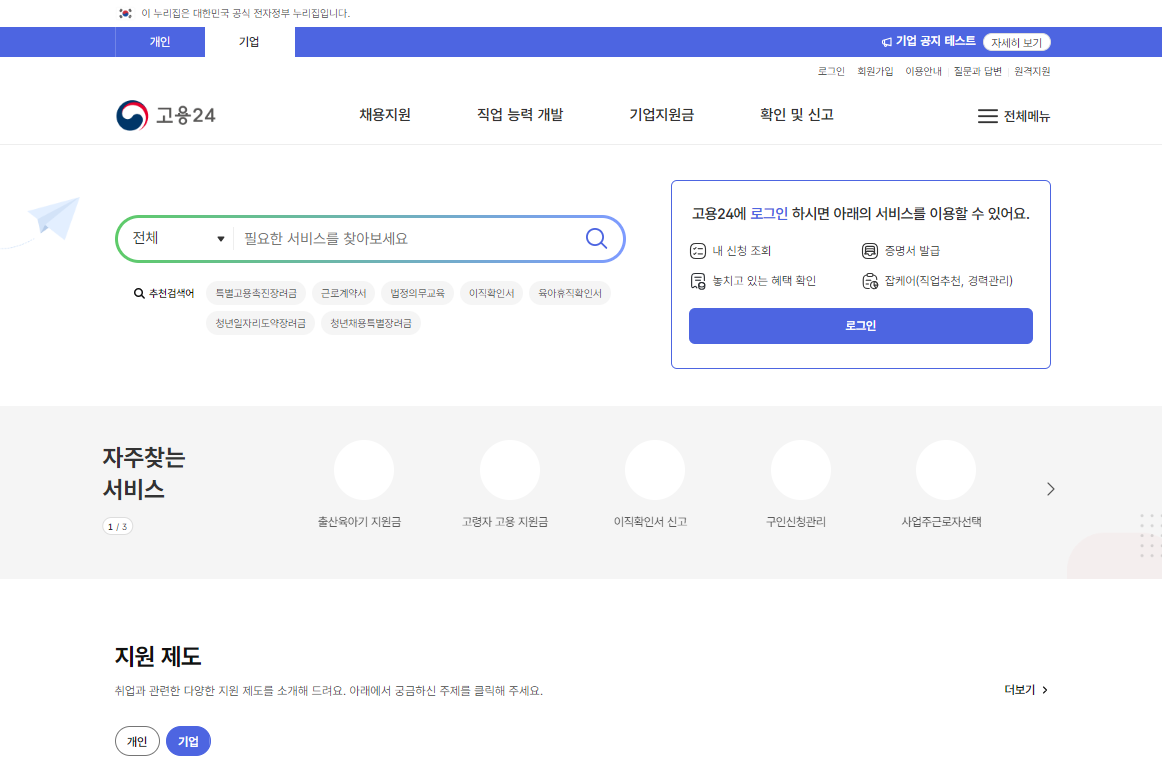 1
www.work24.go.kr
1
청년일자리도약장려금 접속 방법(1)
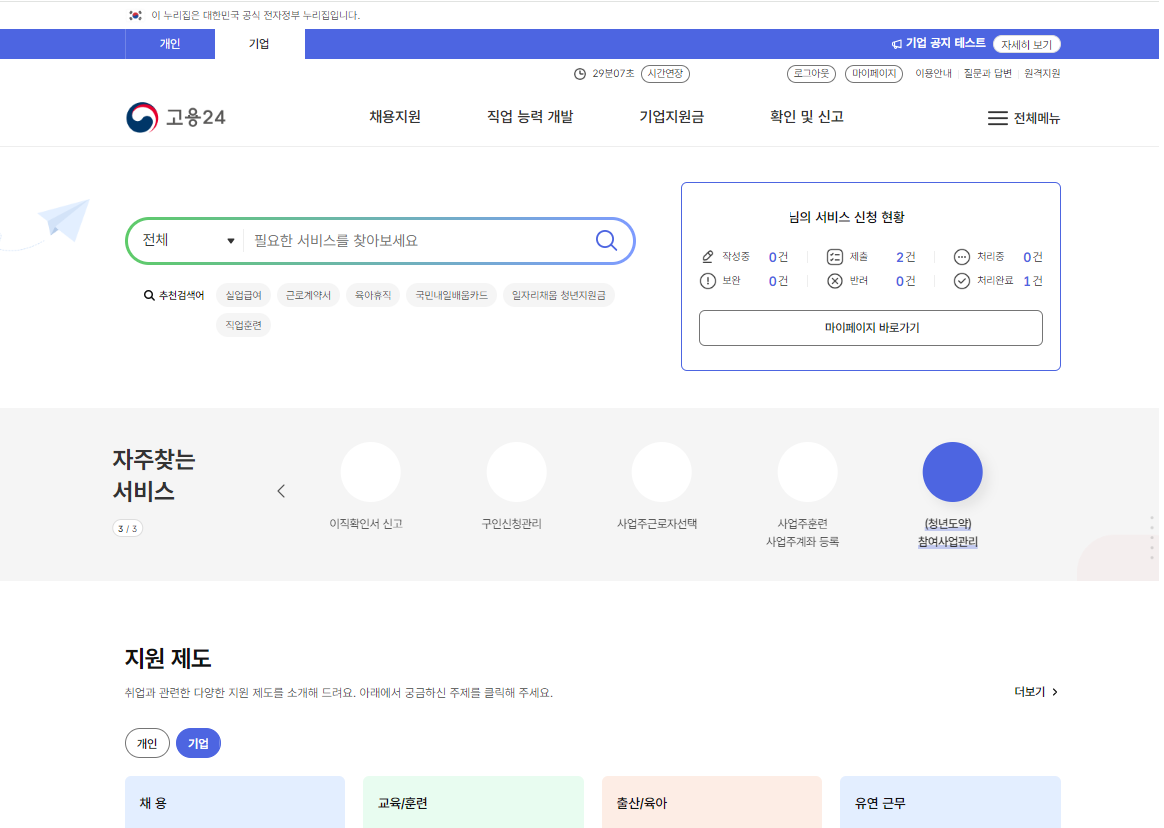 1
1
청년일자리도약장려금 접속 방법(2)
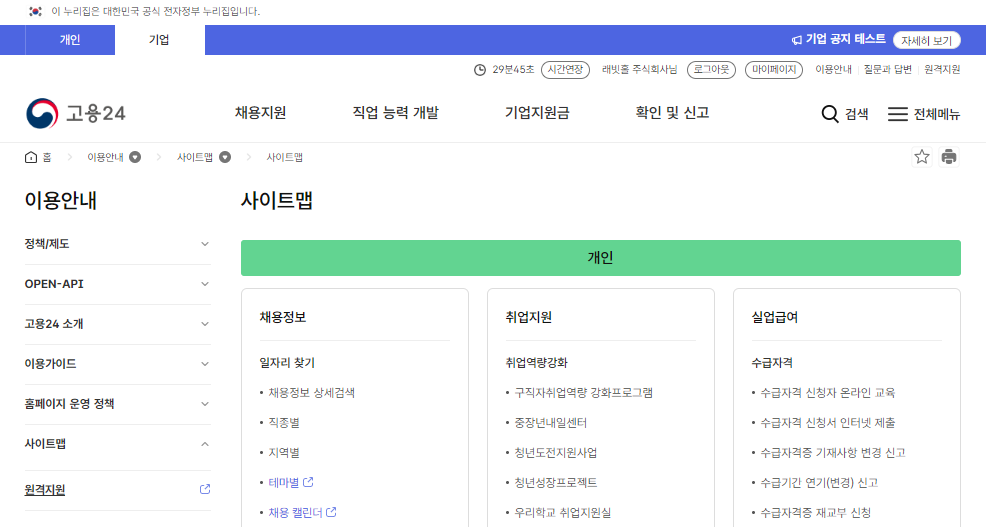 1
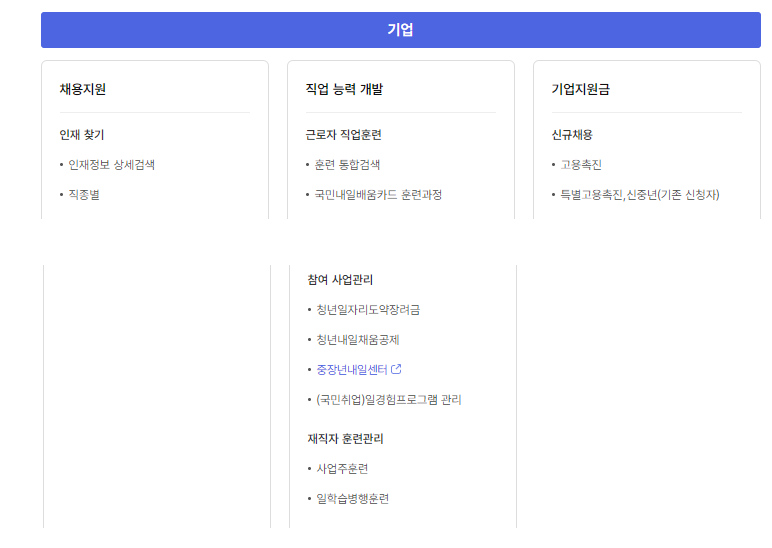 2
1
3
4
1
청년일자리도약장려금 업무화면
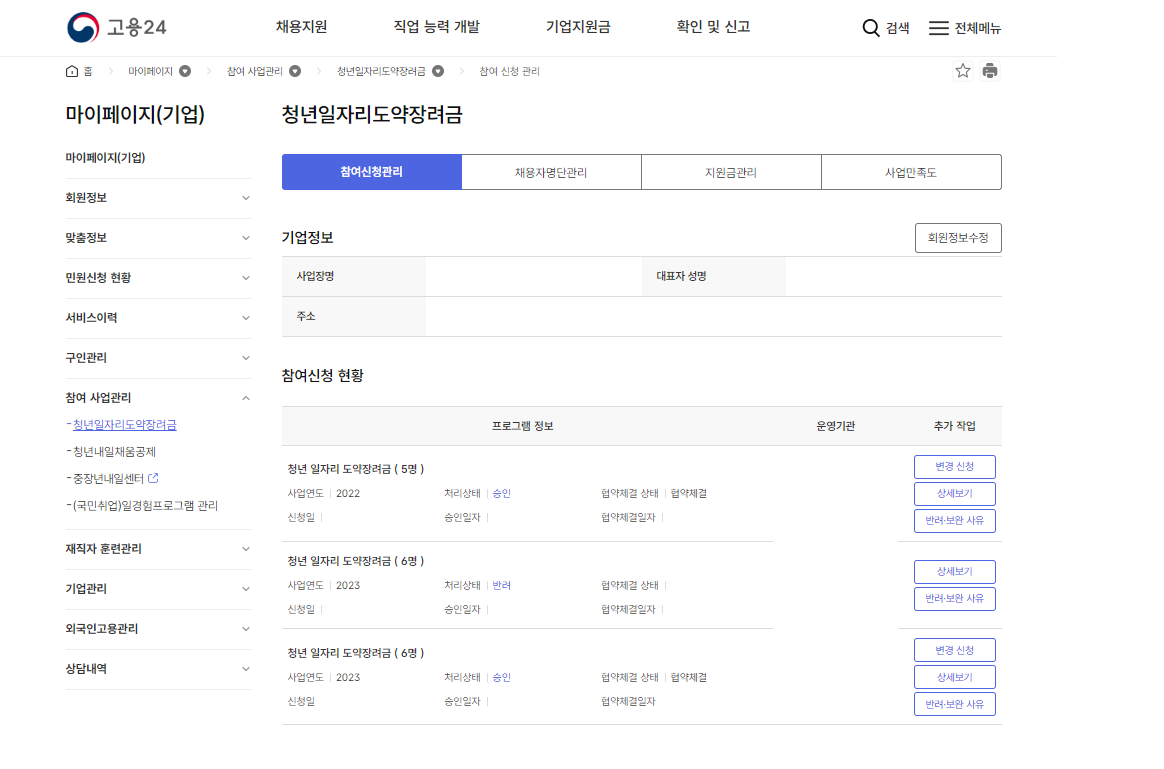 1
2
3
1
청년 일자리 창출 지원 사업 홈페이지 – 참여신청서 목록
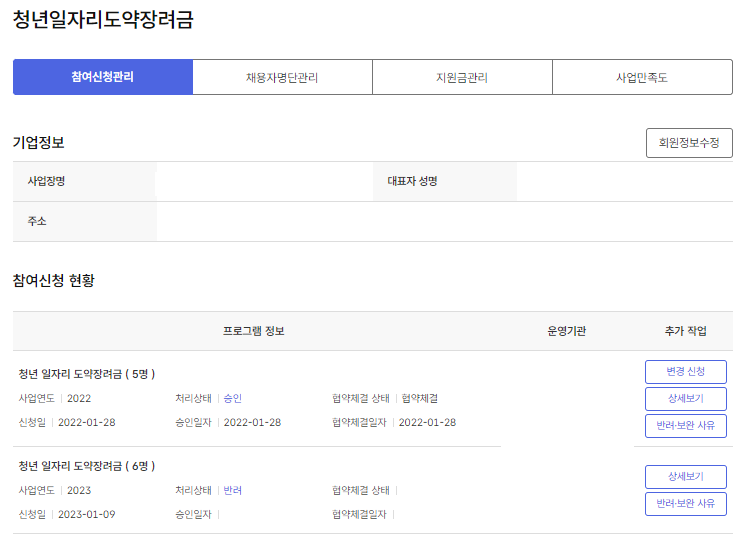 2
3
1
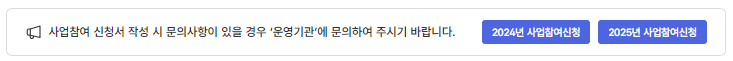 1
고용24 대민포털 – 참여신청서 작성(1)
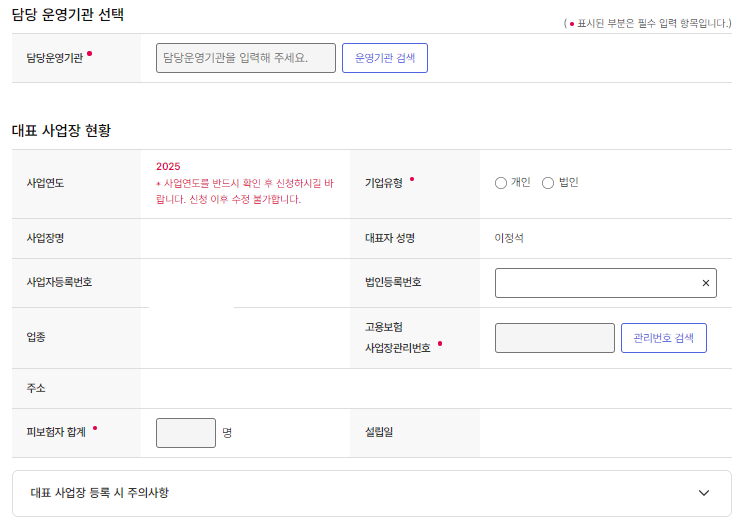 1
4
3
2
1
고용24 대민포털 – 참여신청서 작성(2)
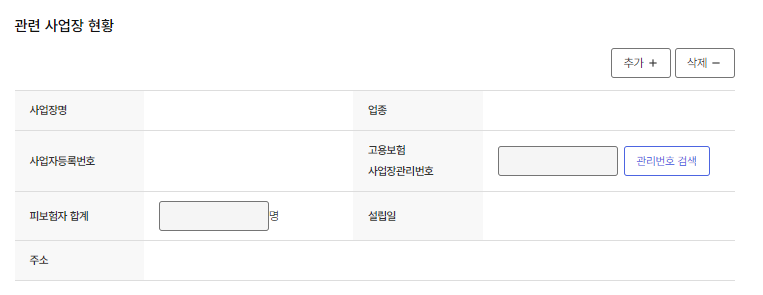 1
고용24 대민포털 – 참여신청서 작성(3)
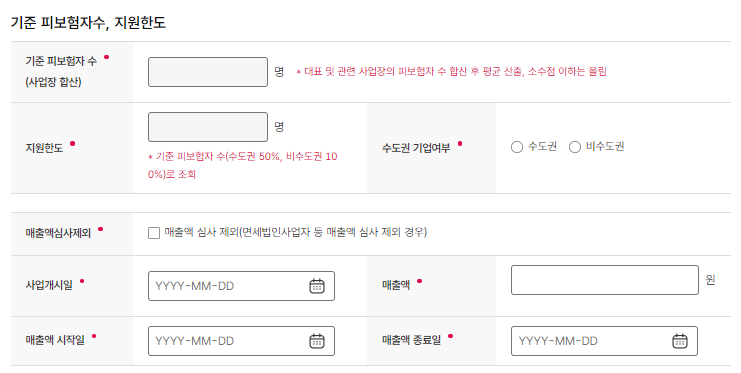 1
2
1
고용24 대민포털 – 참여신청서 작성(4)
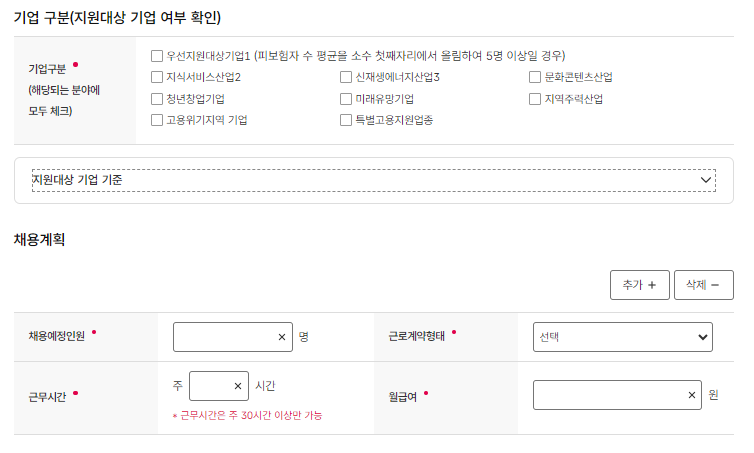 1
3
2
1
고용24 대민포털 – 참여신청서 작성(5)
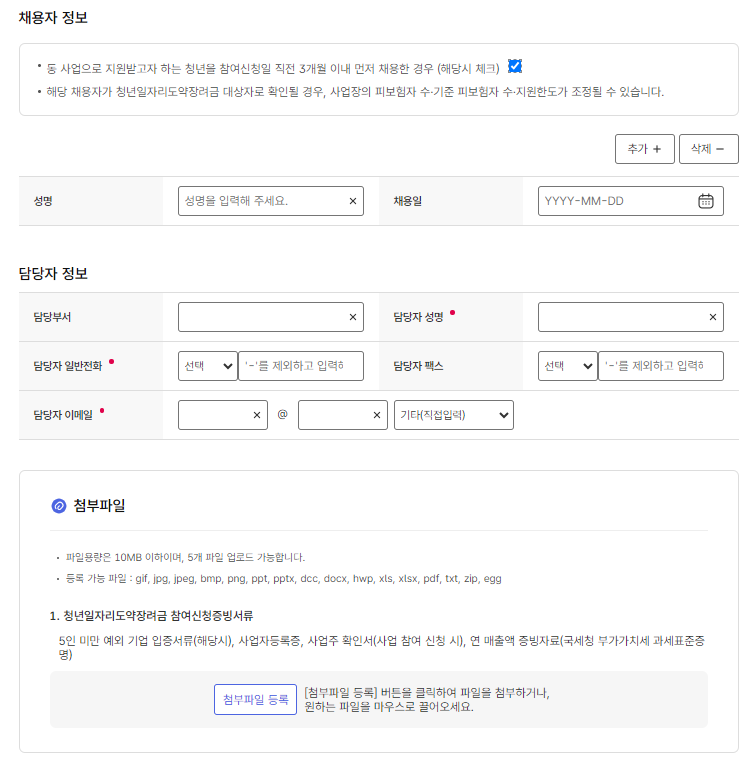 1
2
1
고용24 대민포털 – 참여신청서 작성(6)
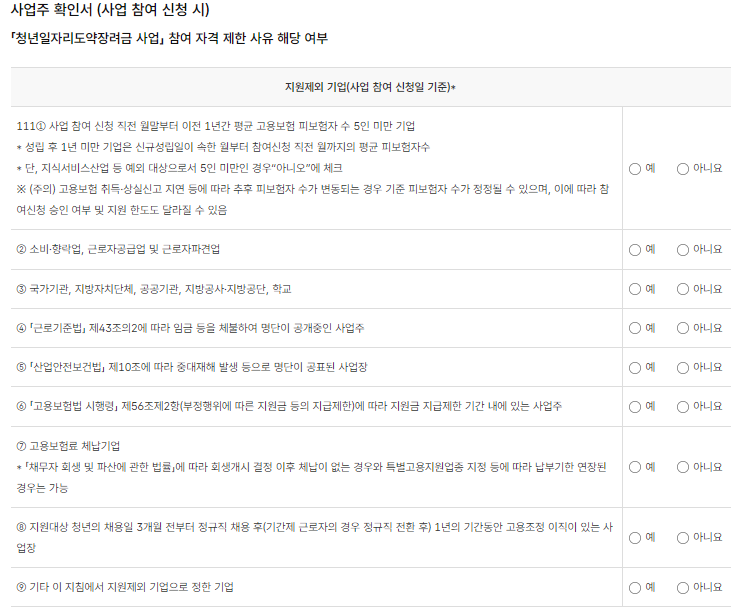 1
고용24 대민포털 – 참여신청서 작성(7)
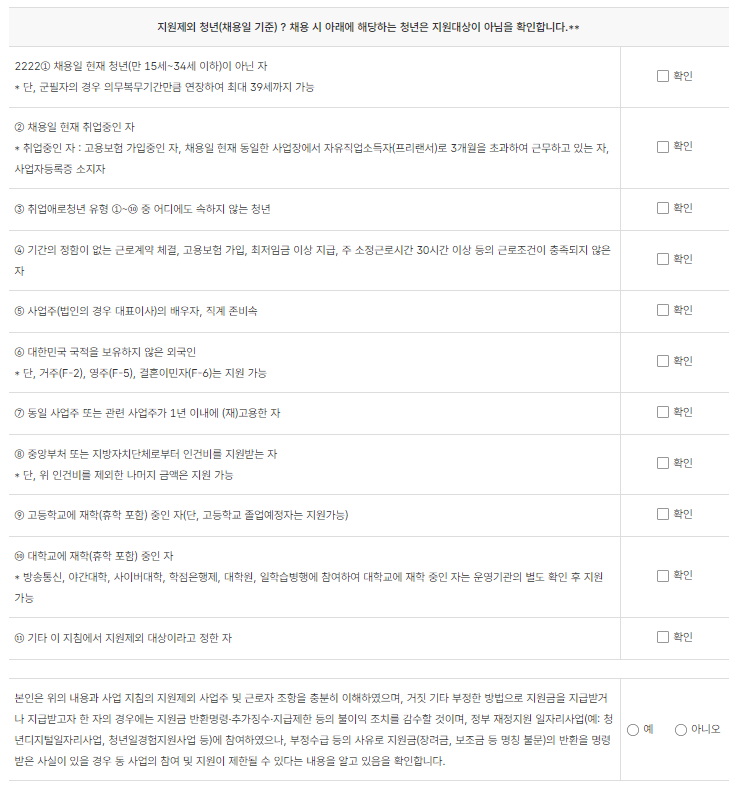 1
고용24 대민포털 – 참여신청서 작성(8)
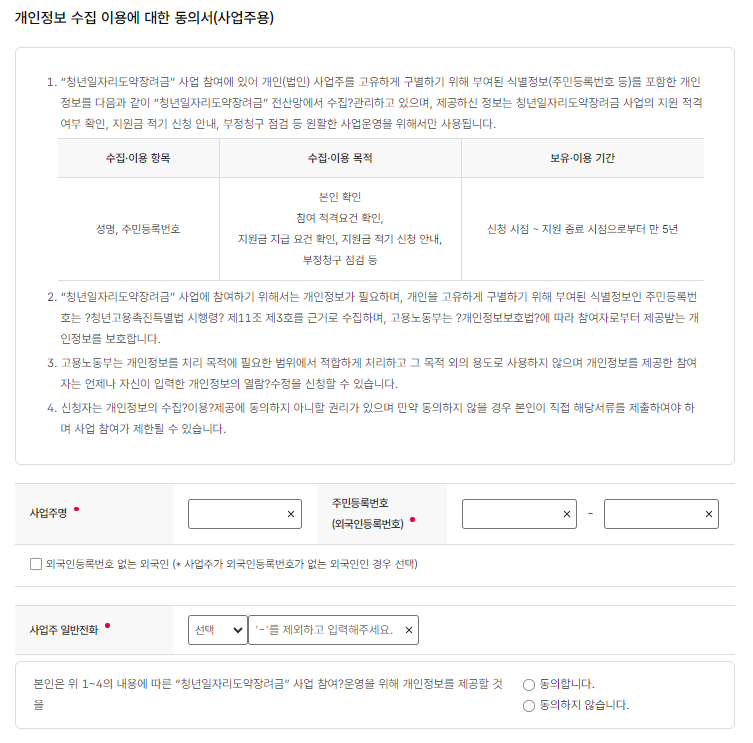 1
2
1
고용24 대민포털 – 참여신청서 작성(9)
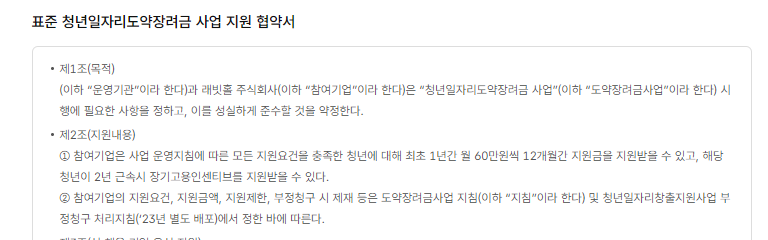 1
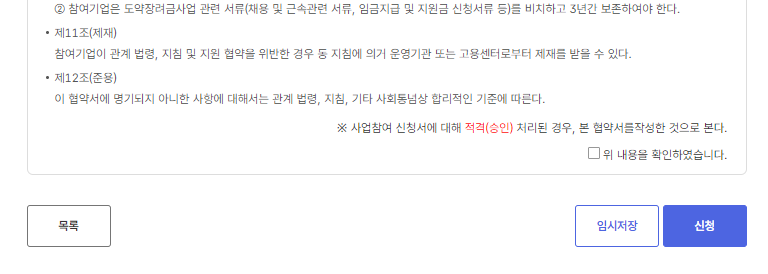 2